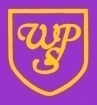 Welcome to Reception
Meet the teachers
Reception 3
Miss Rankin
Reception 2
 Miss Meadowcroft
Reception 1                              Mrs Davies
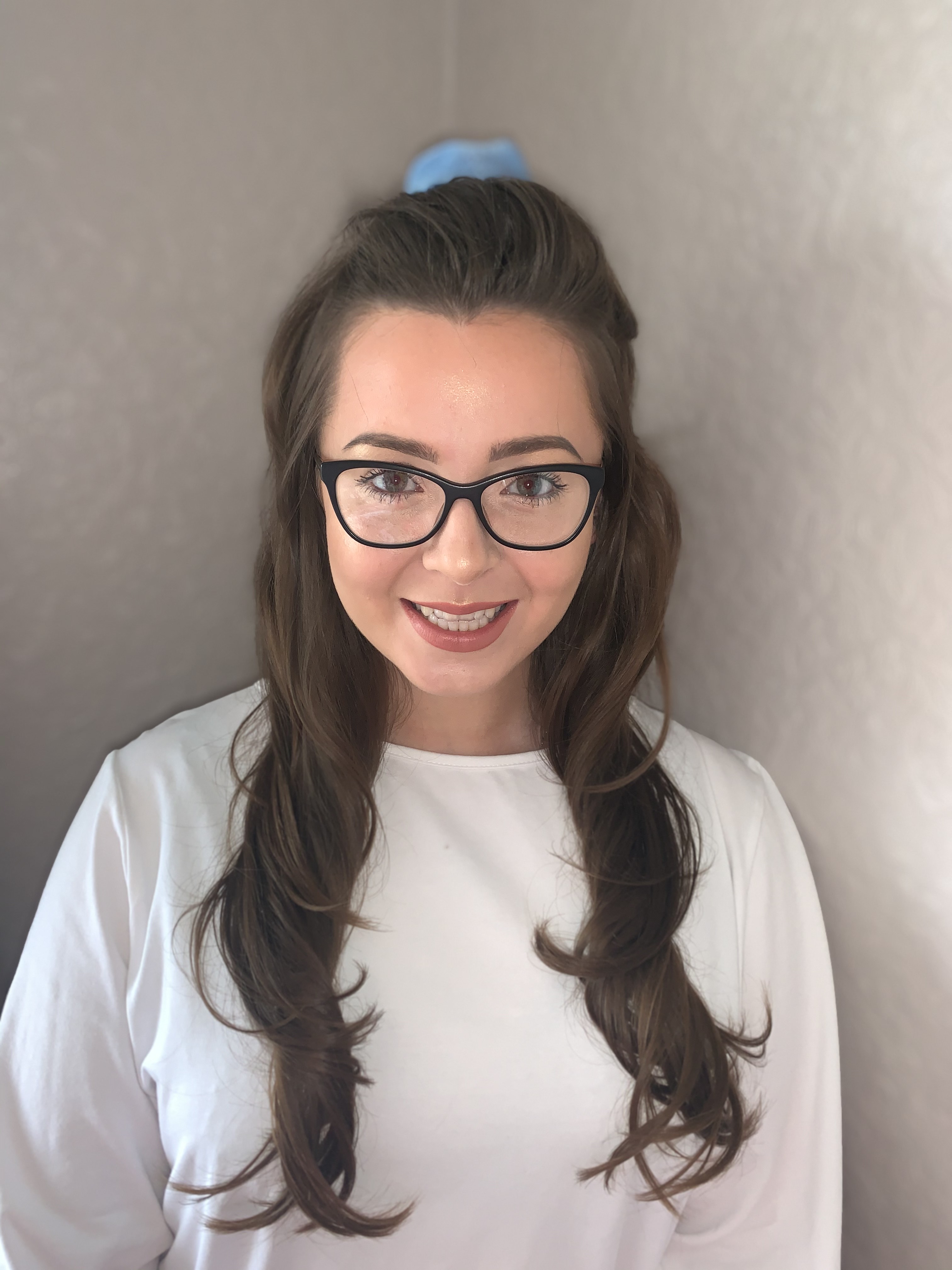 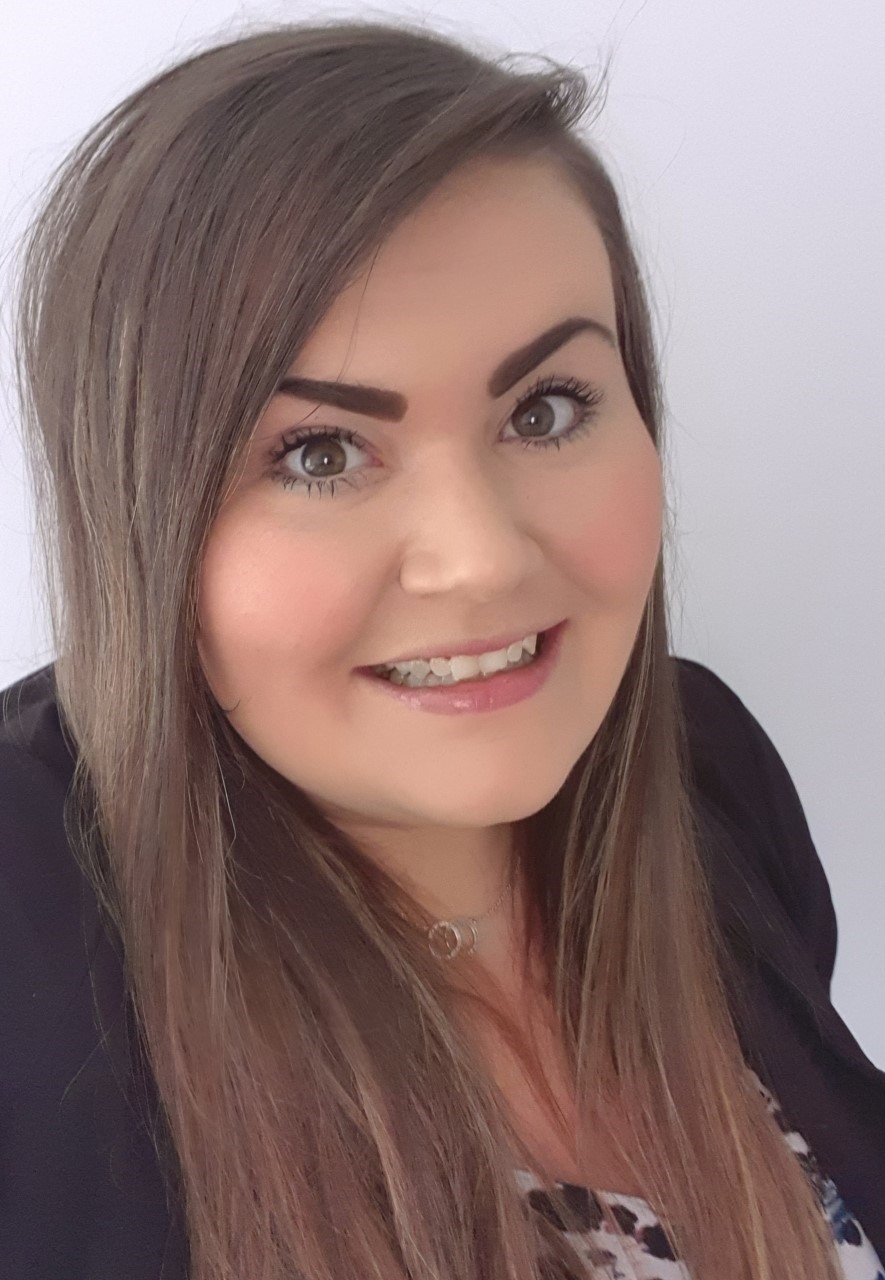 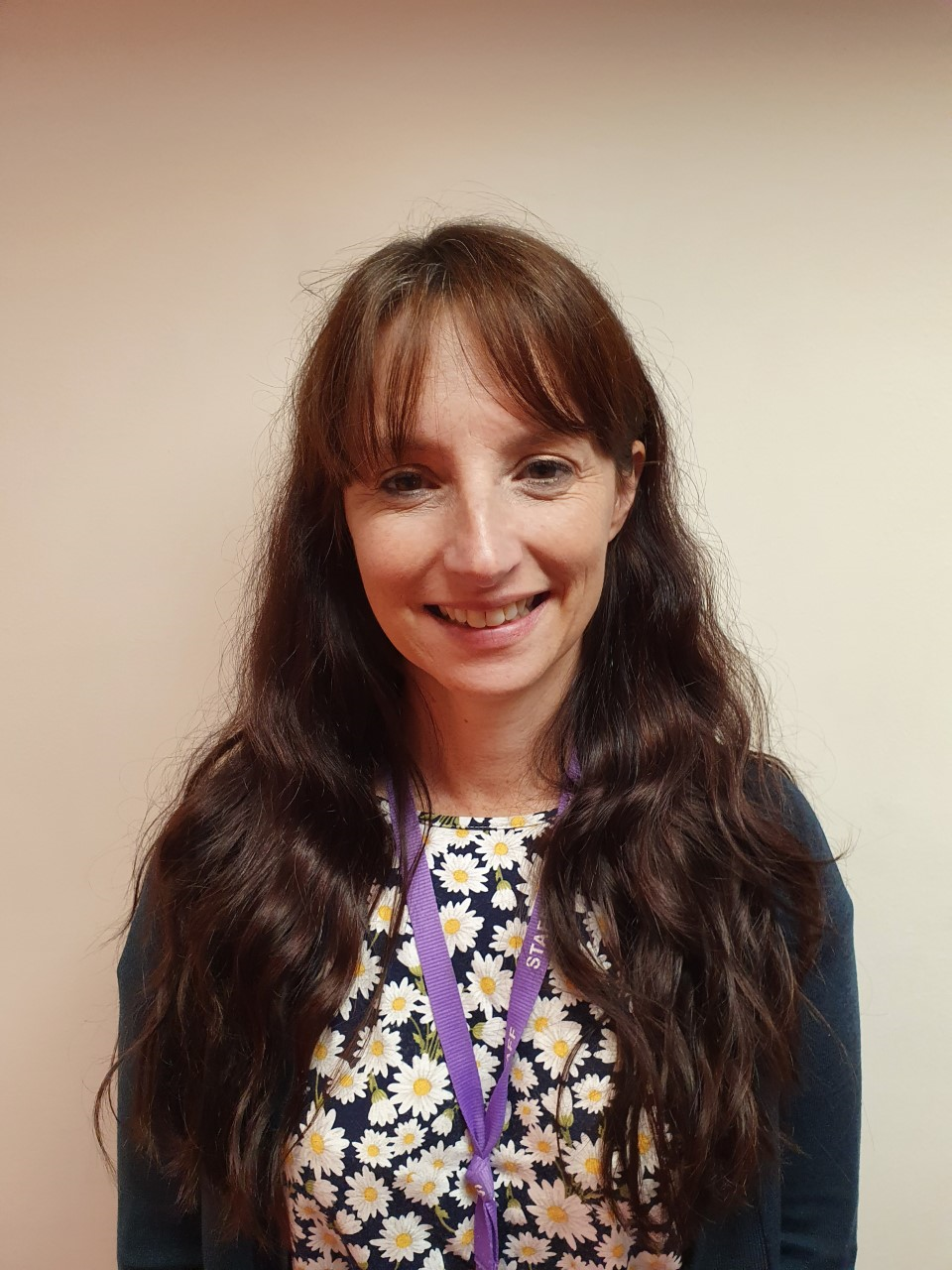 Meet the associate staff
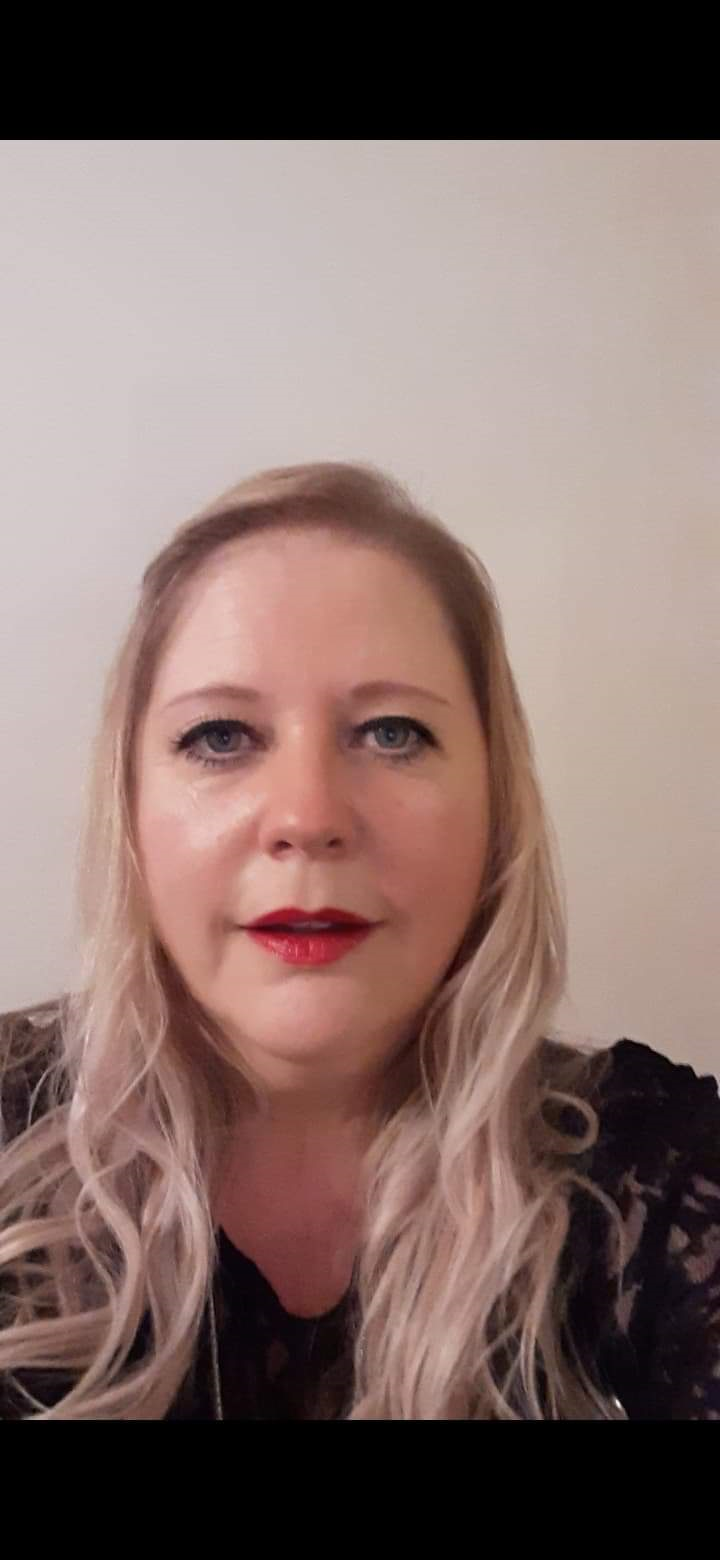 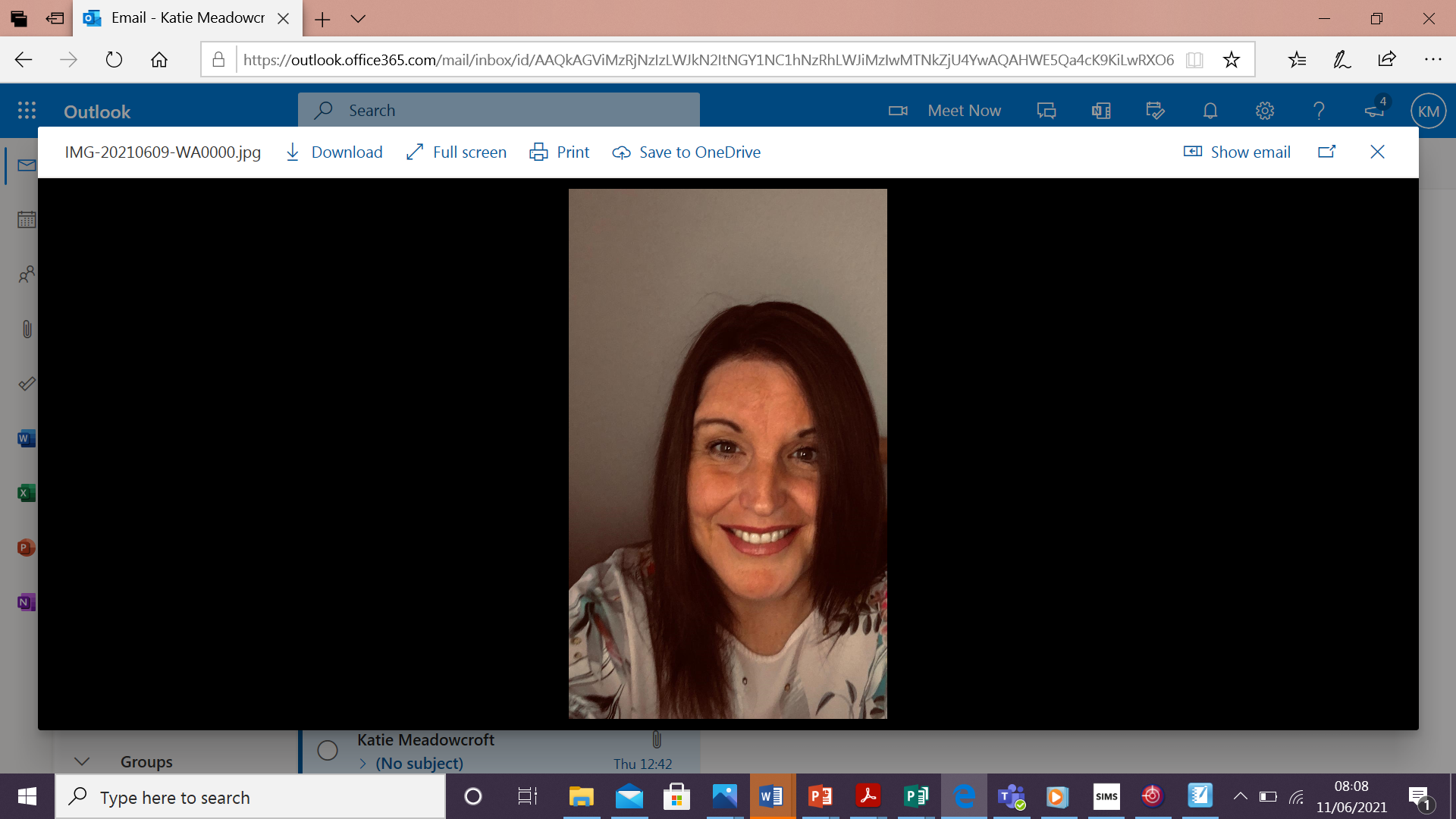 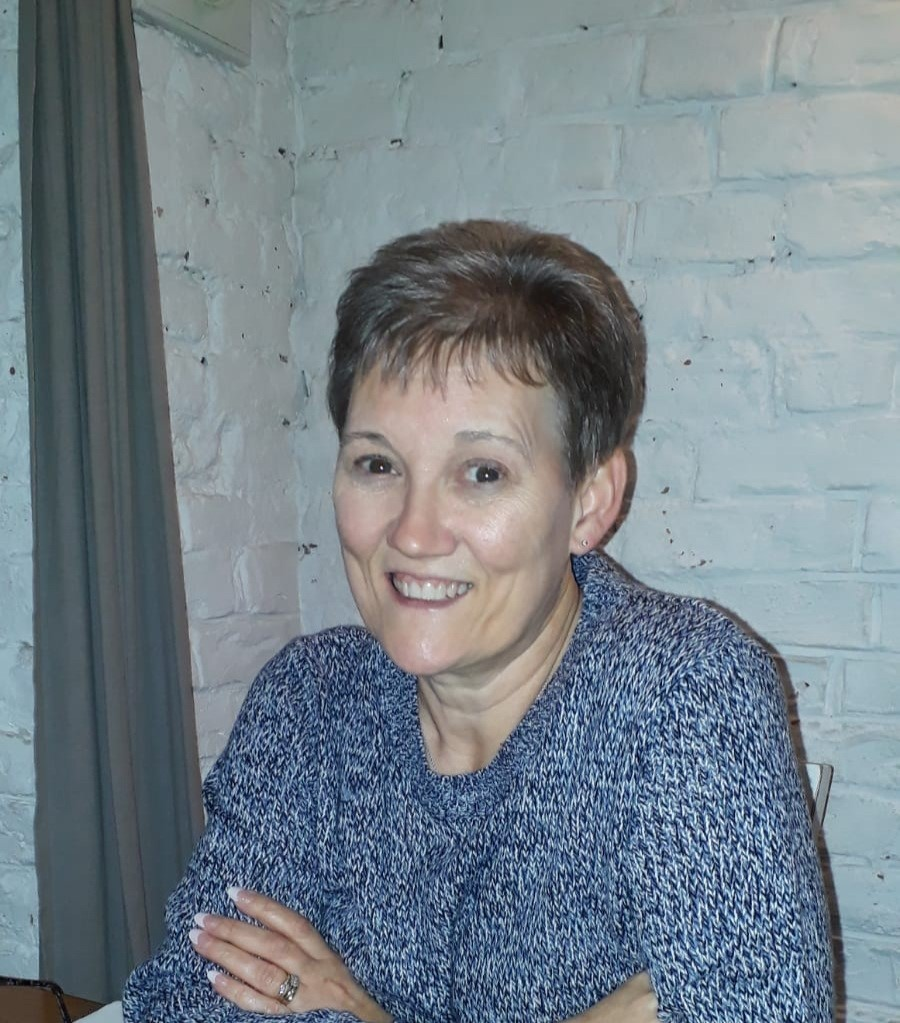 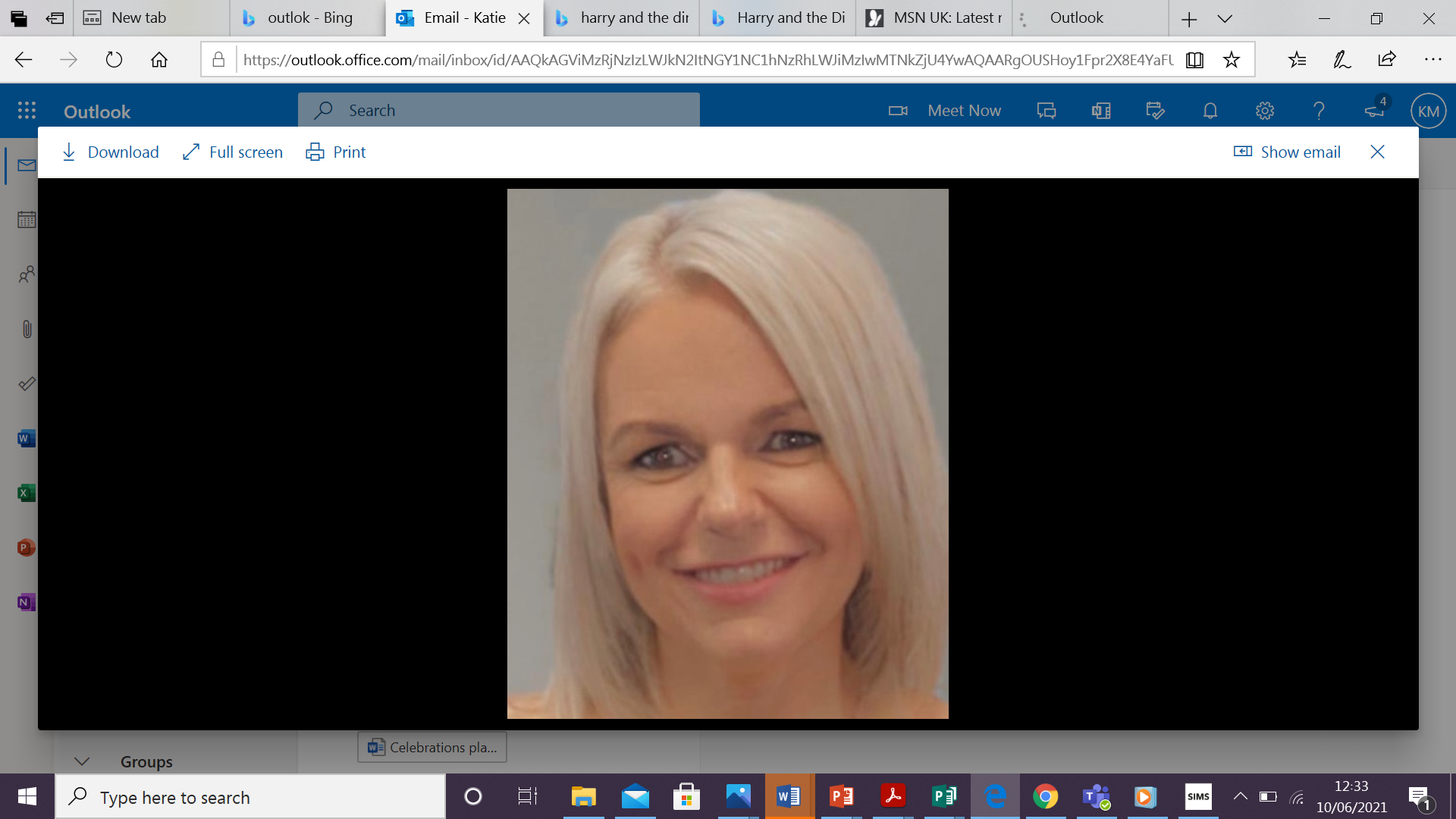 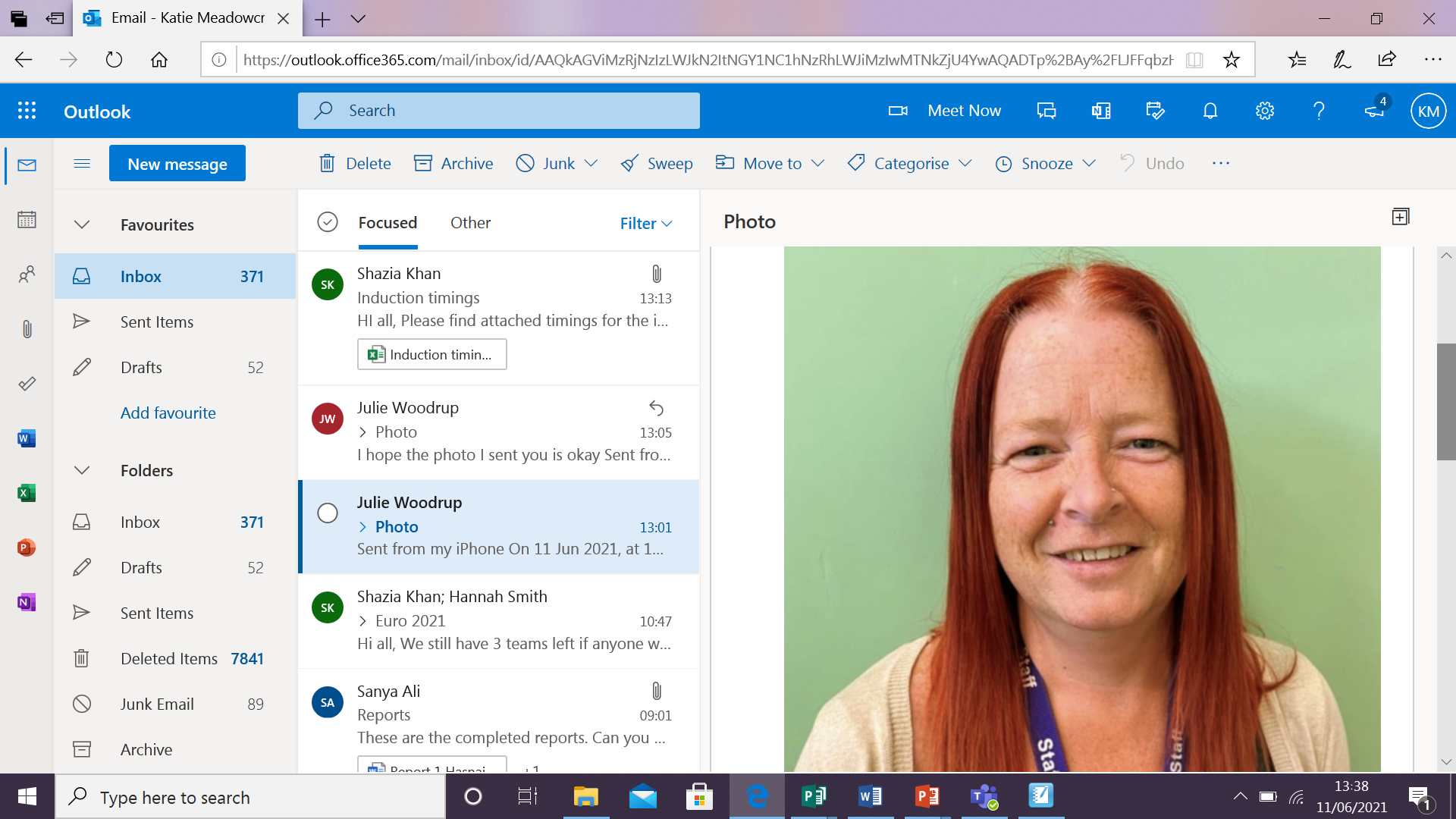 Mrs Arato
Mrs Goldsborough
Miss Summerscales
Mrs Woodrup
Miss Sutcliffe
This is where you will enter the Reception building.
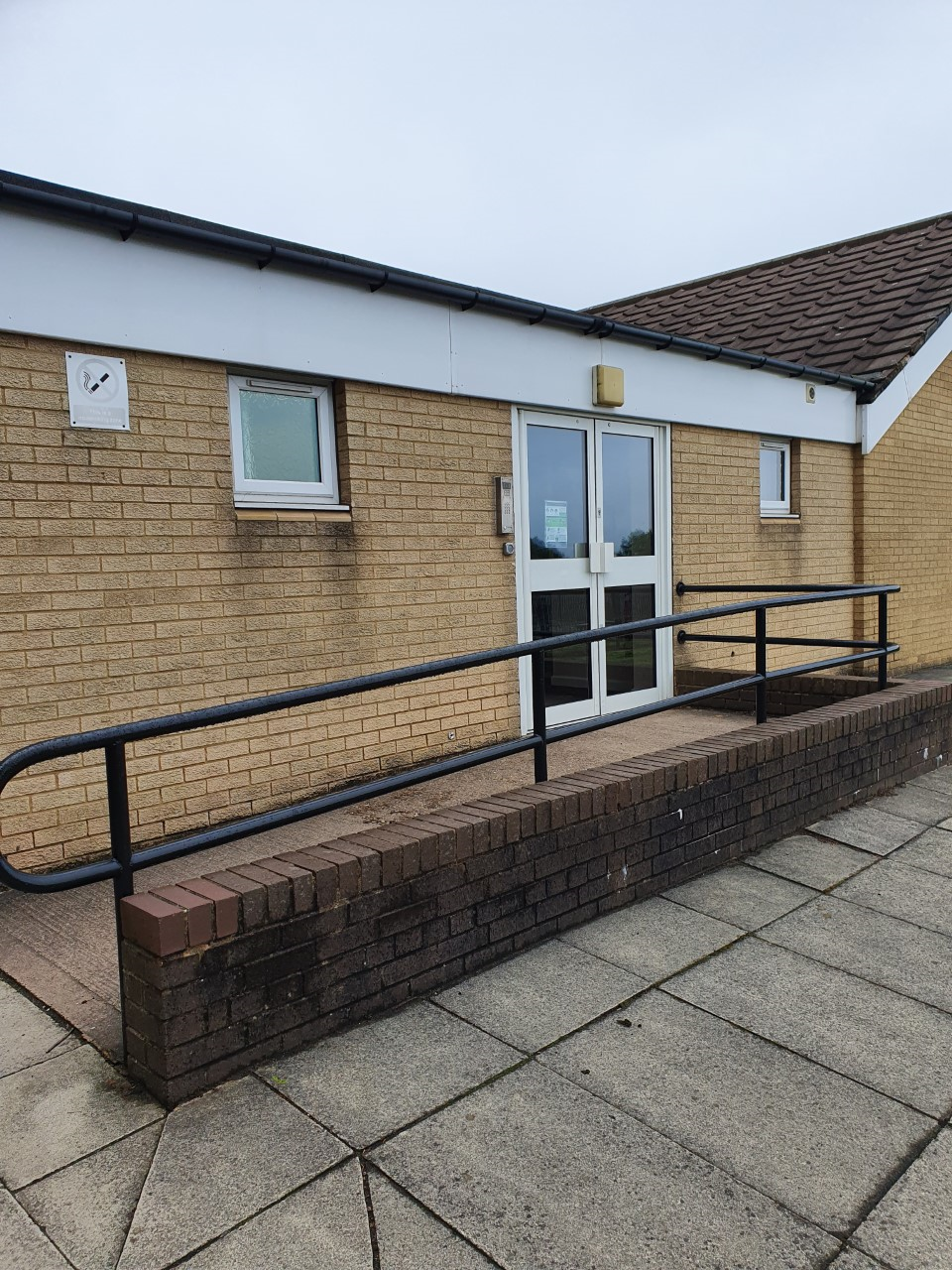 This is where you will hang up your coat.
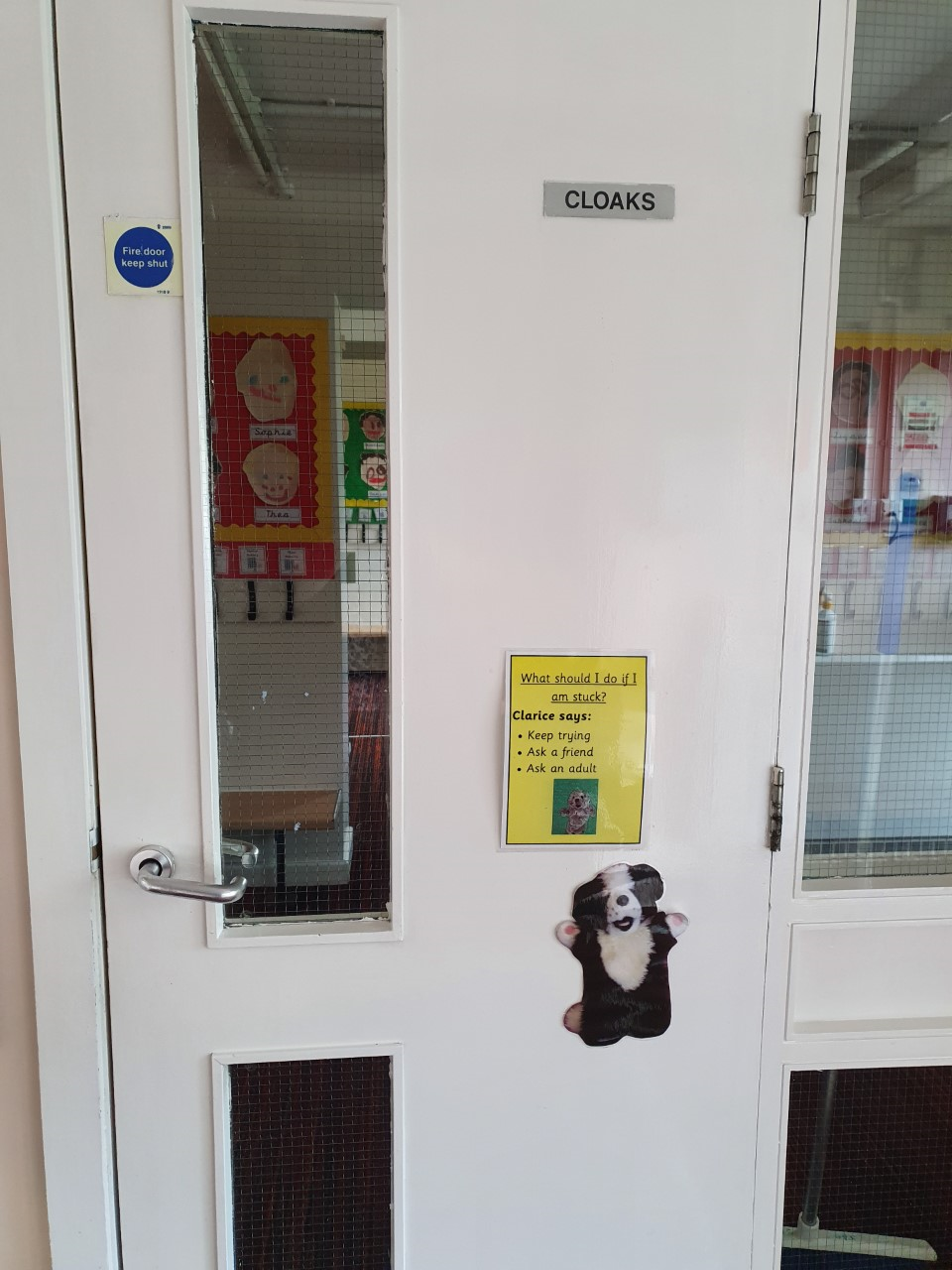 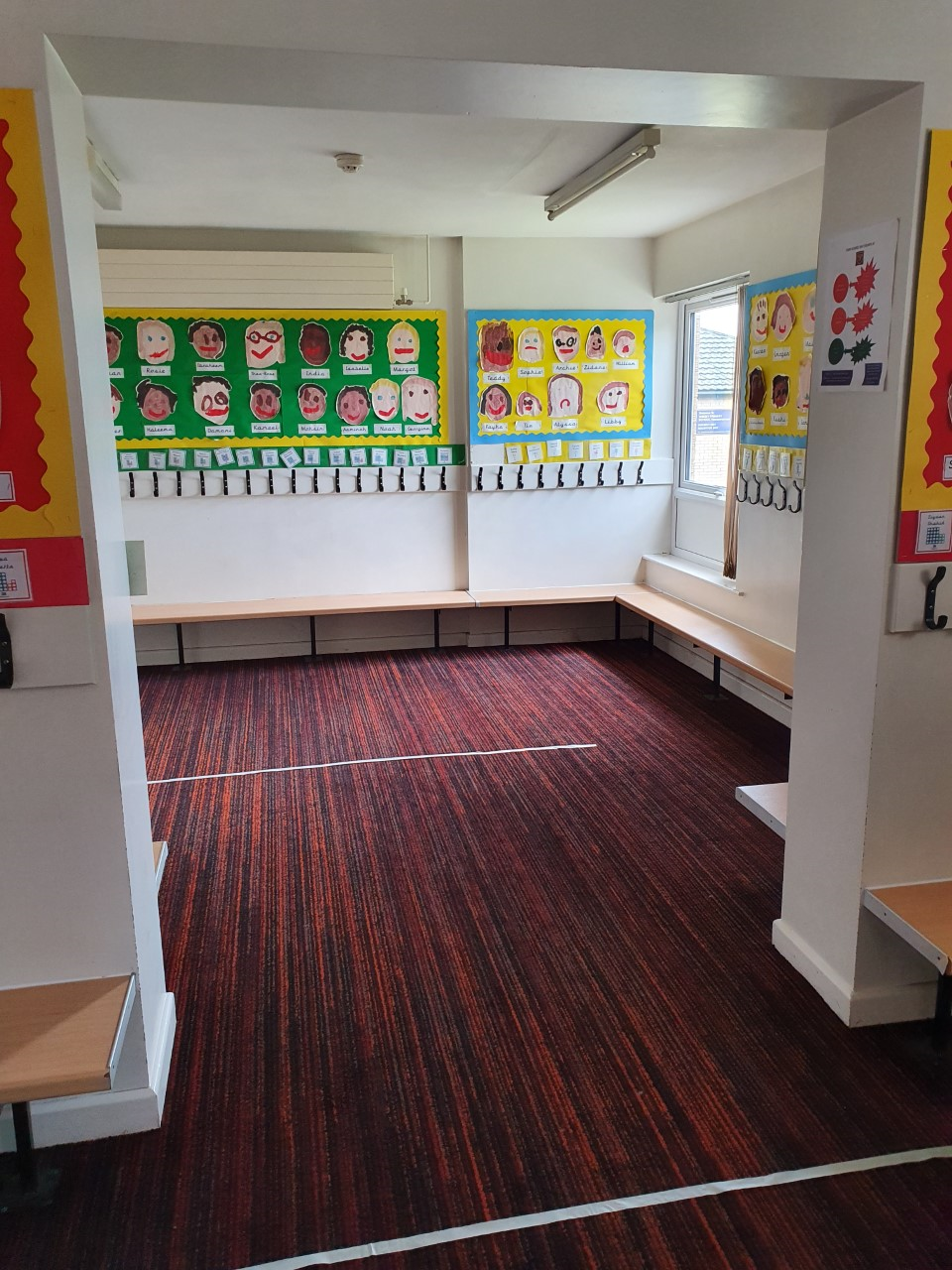 This is where you enter your classroom.
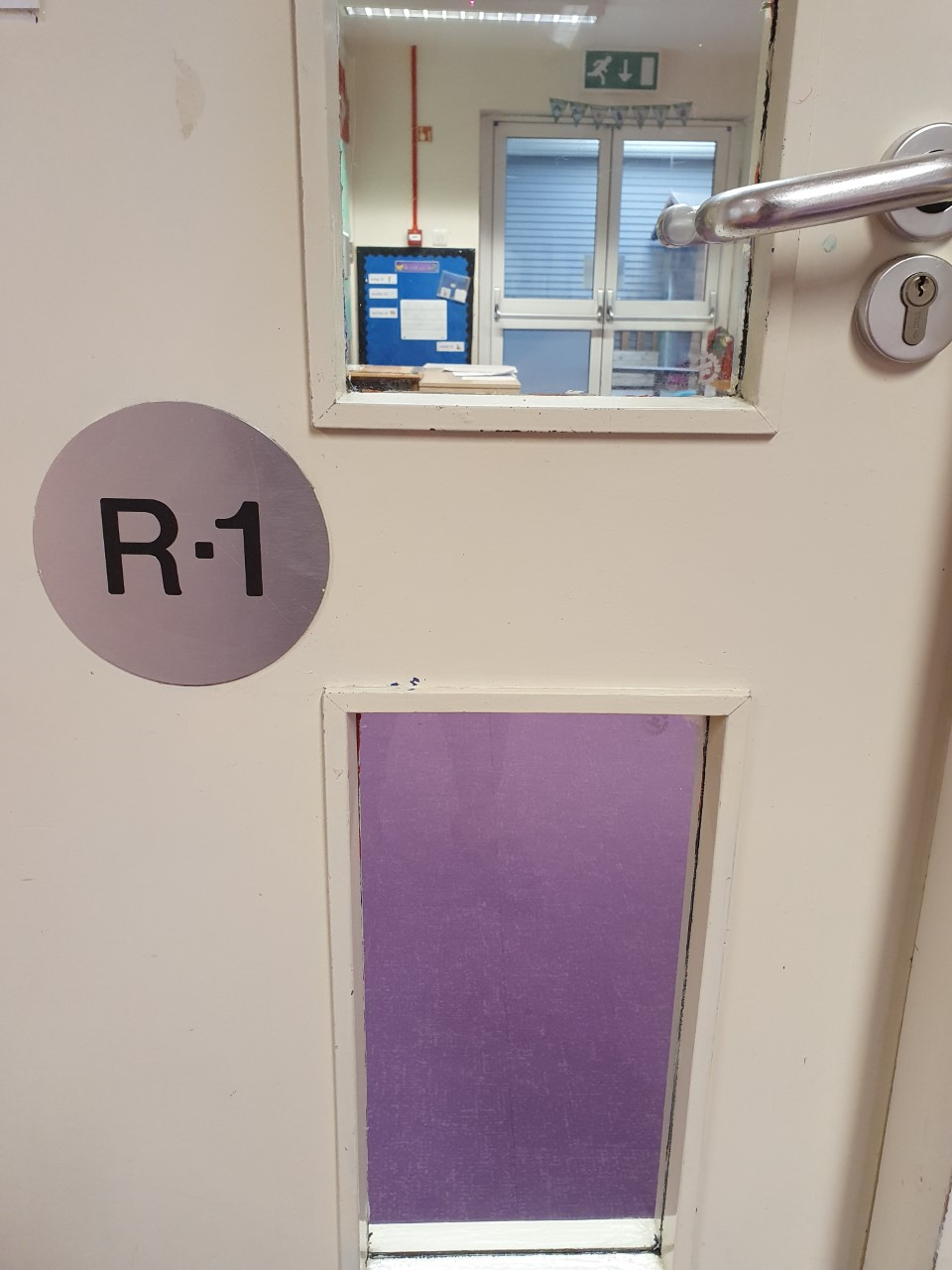 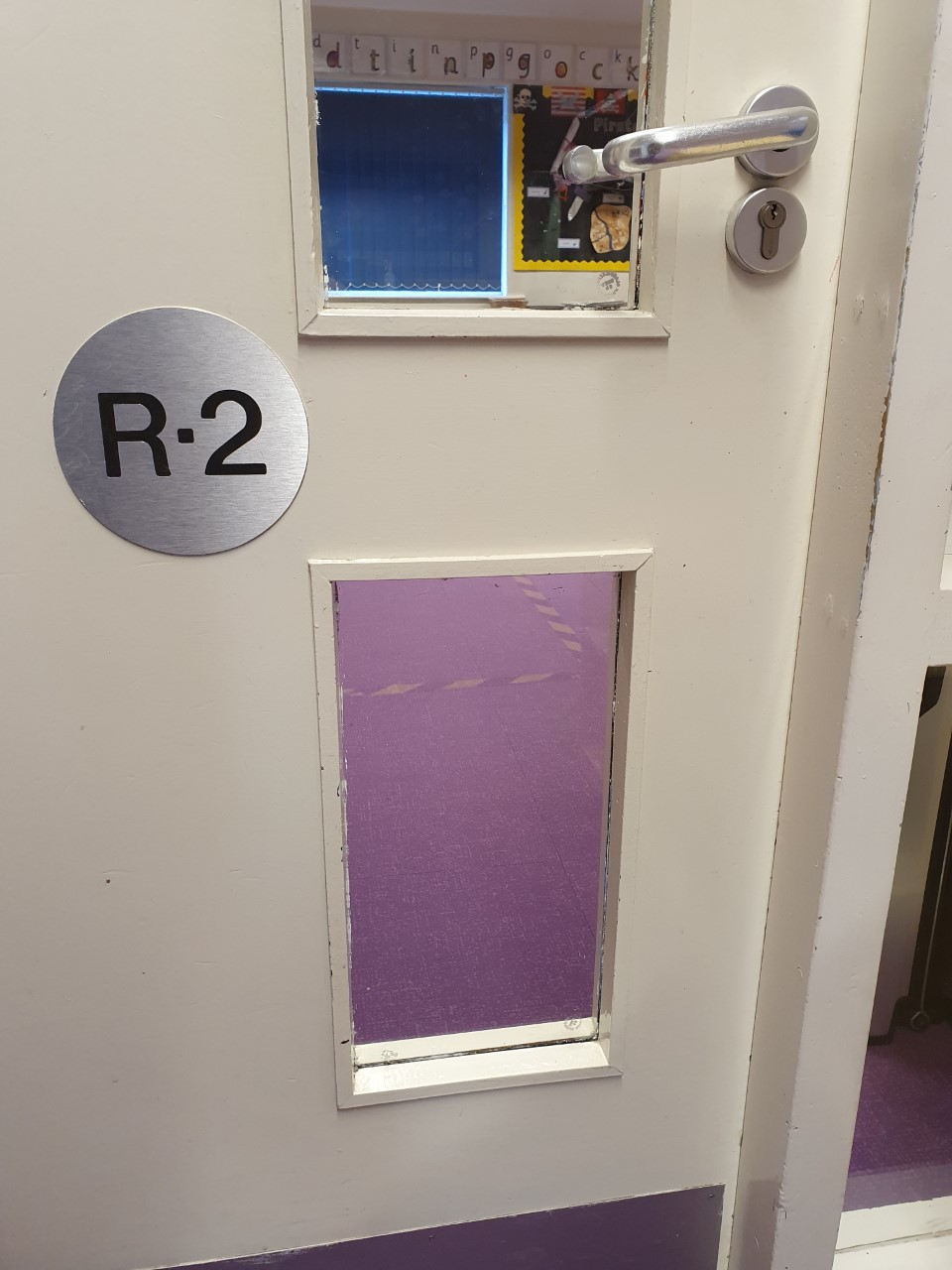 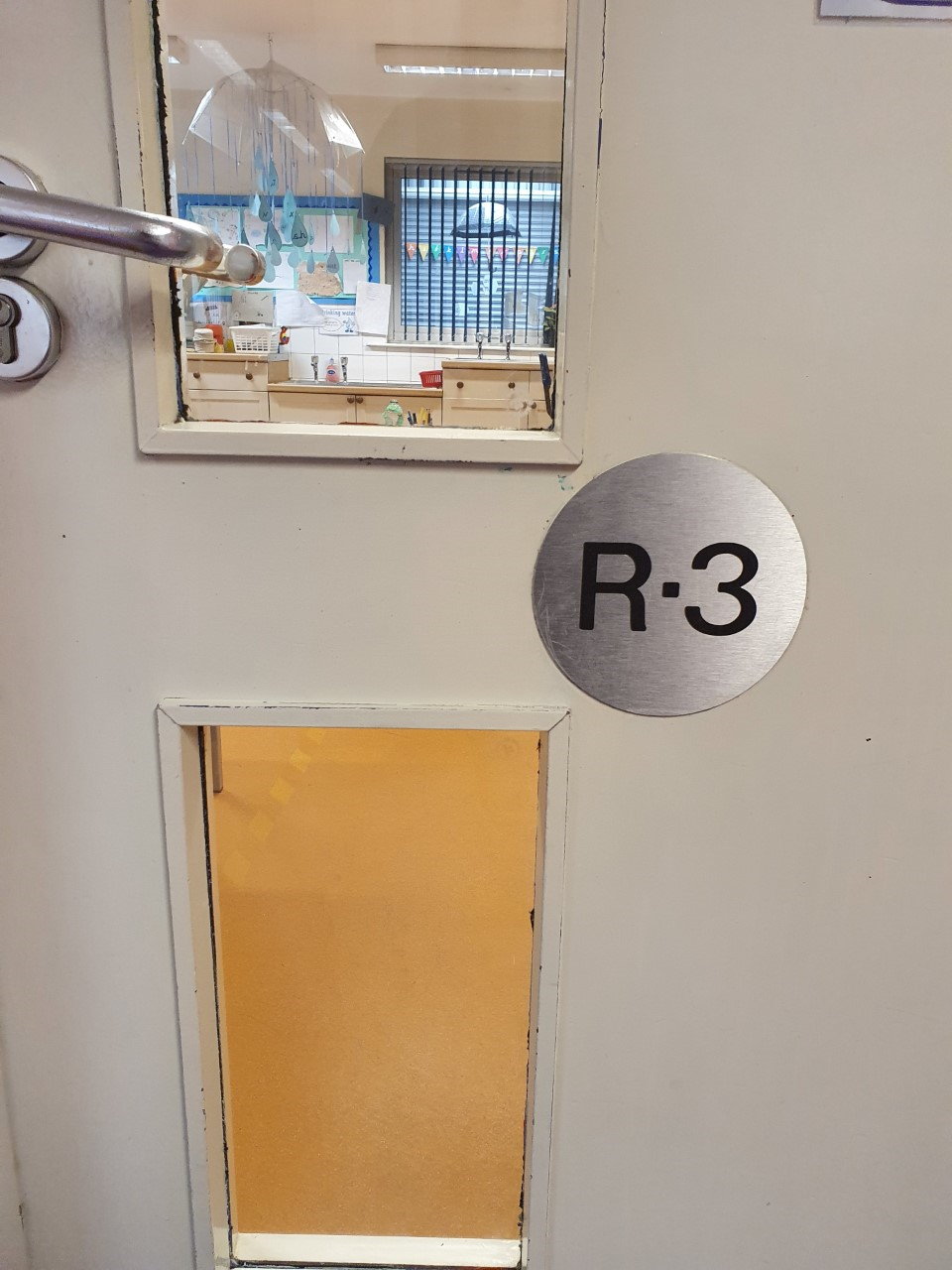 This is where you will go to the toilet and wash your hands.
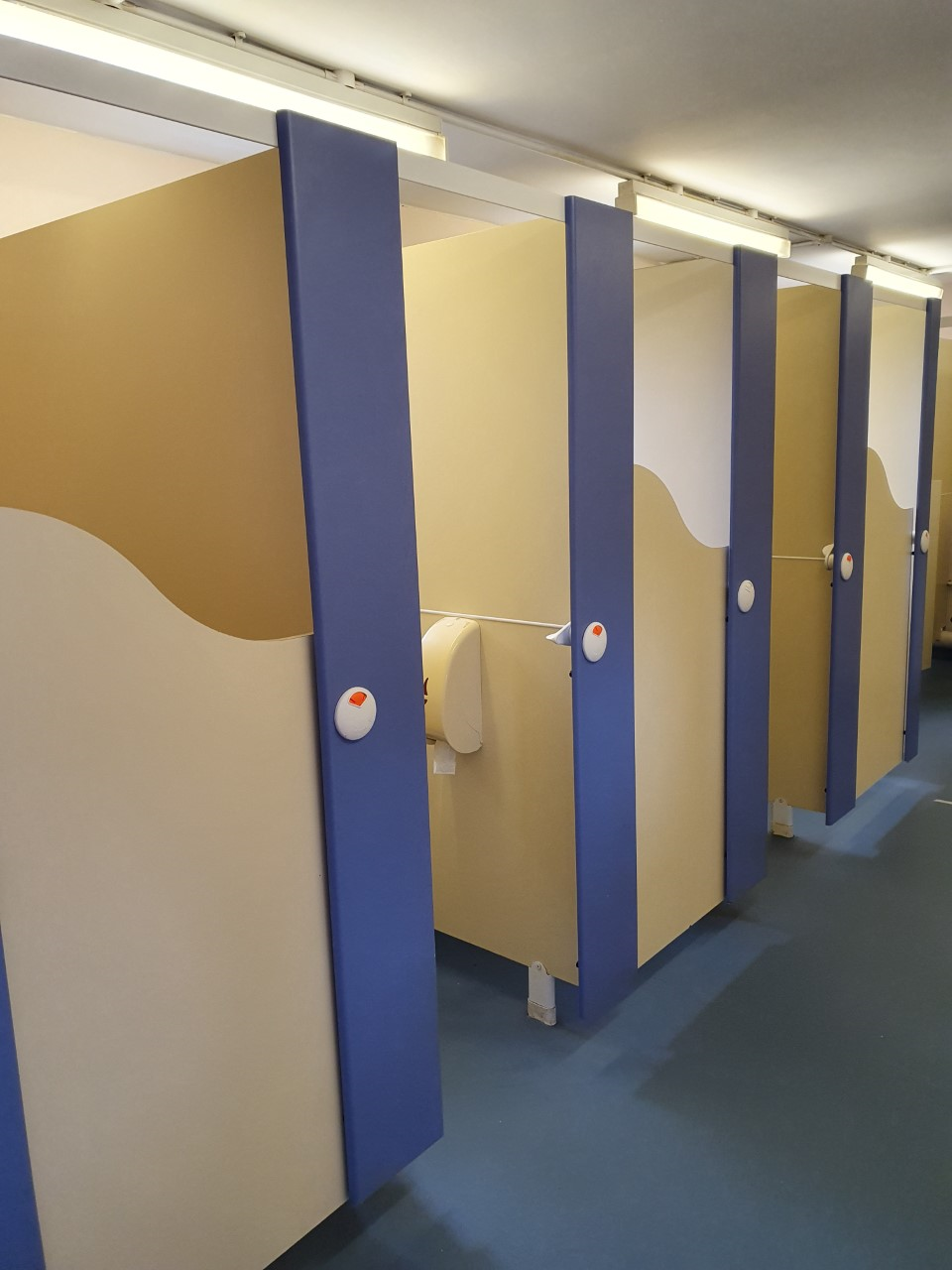 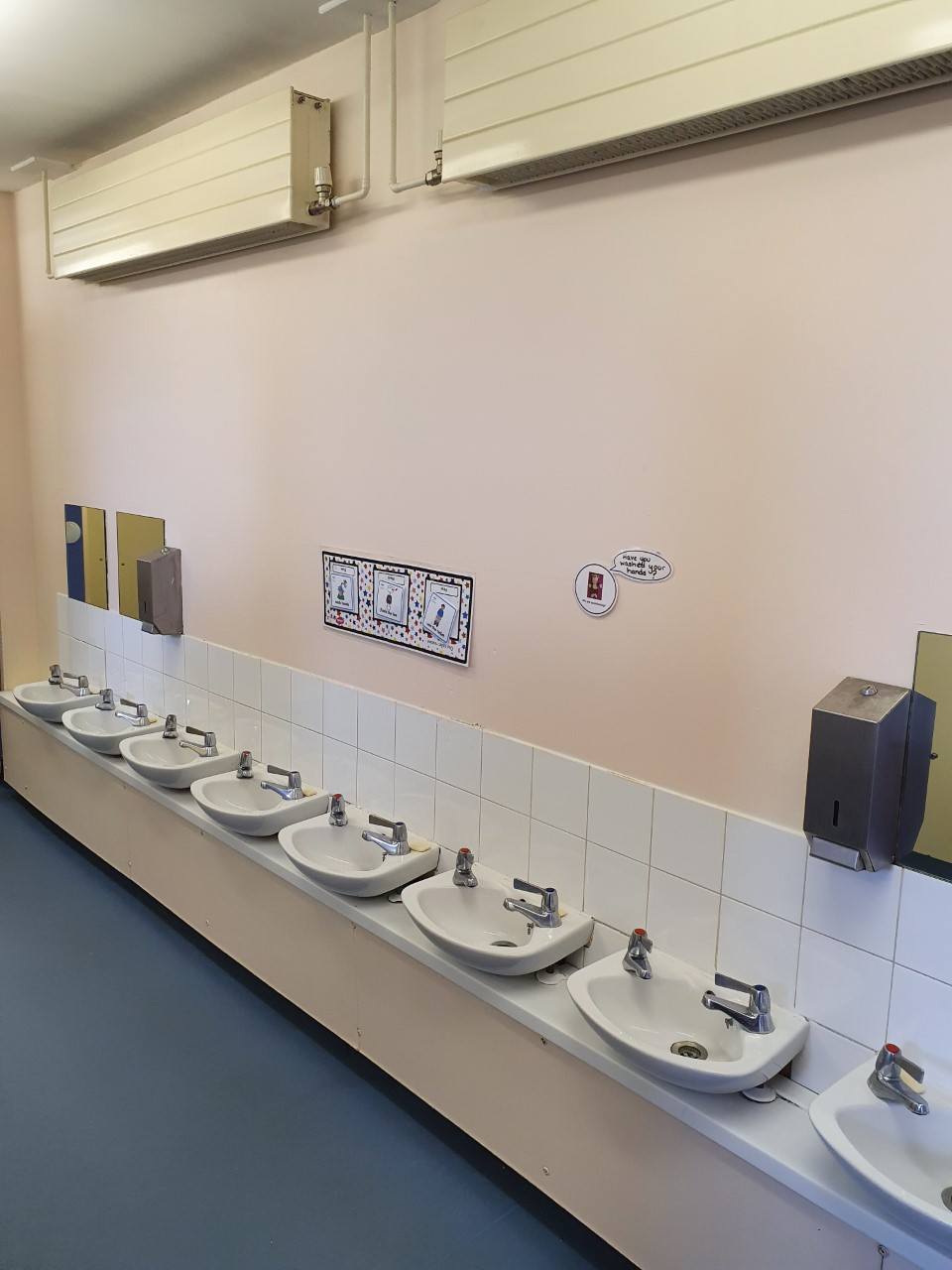 This is where you will play outside.
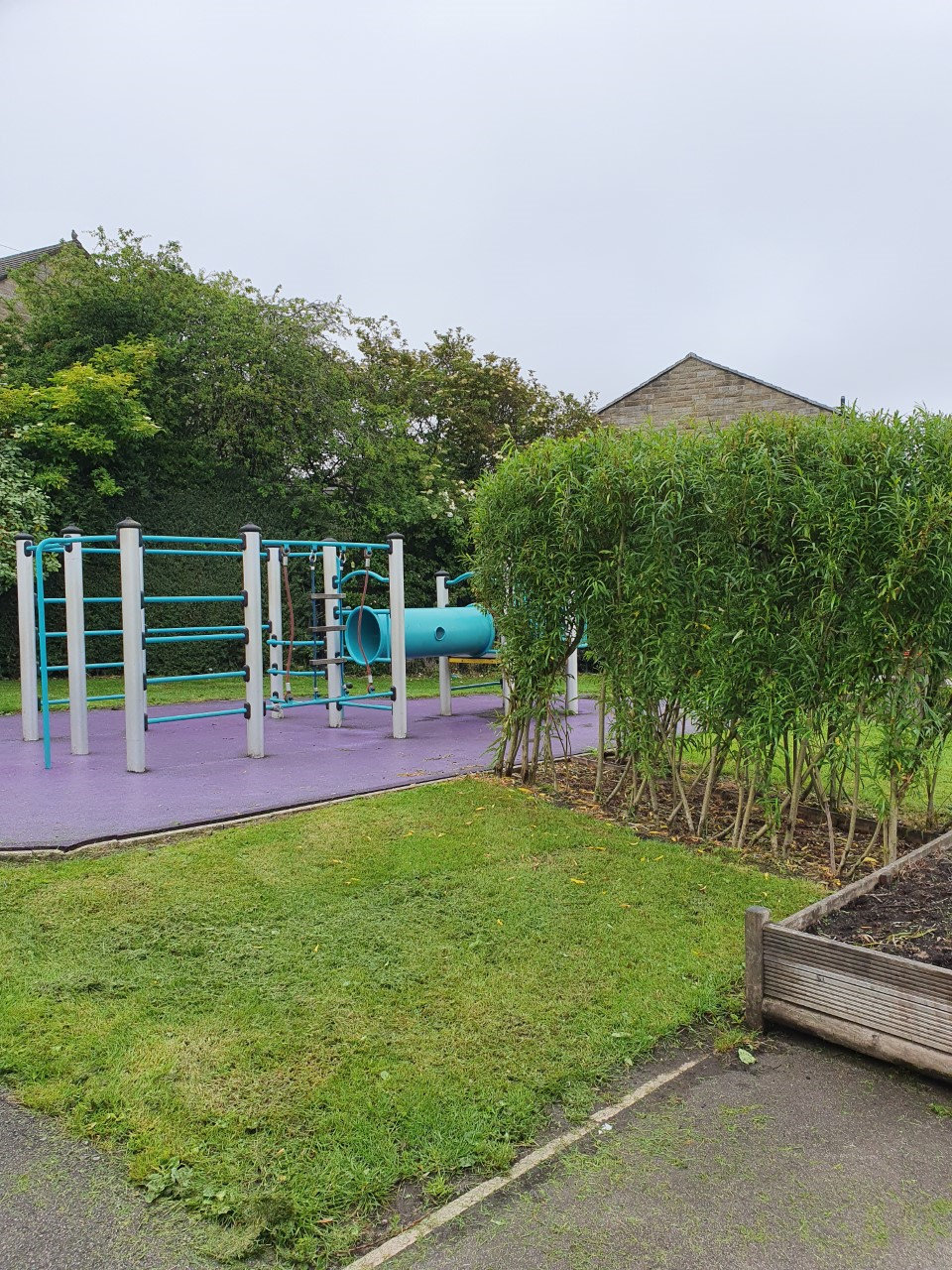 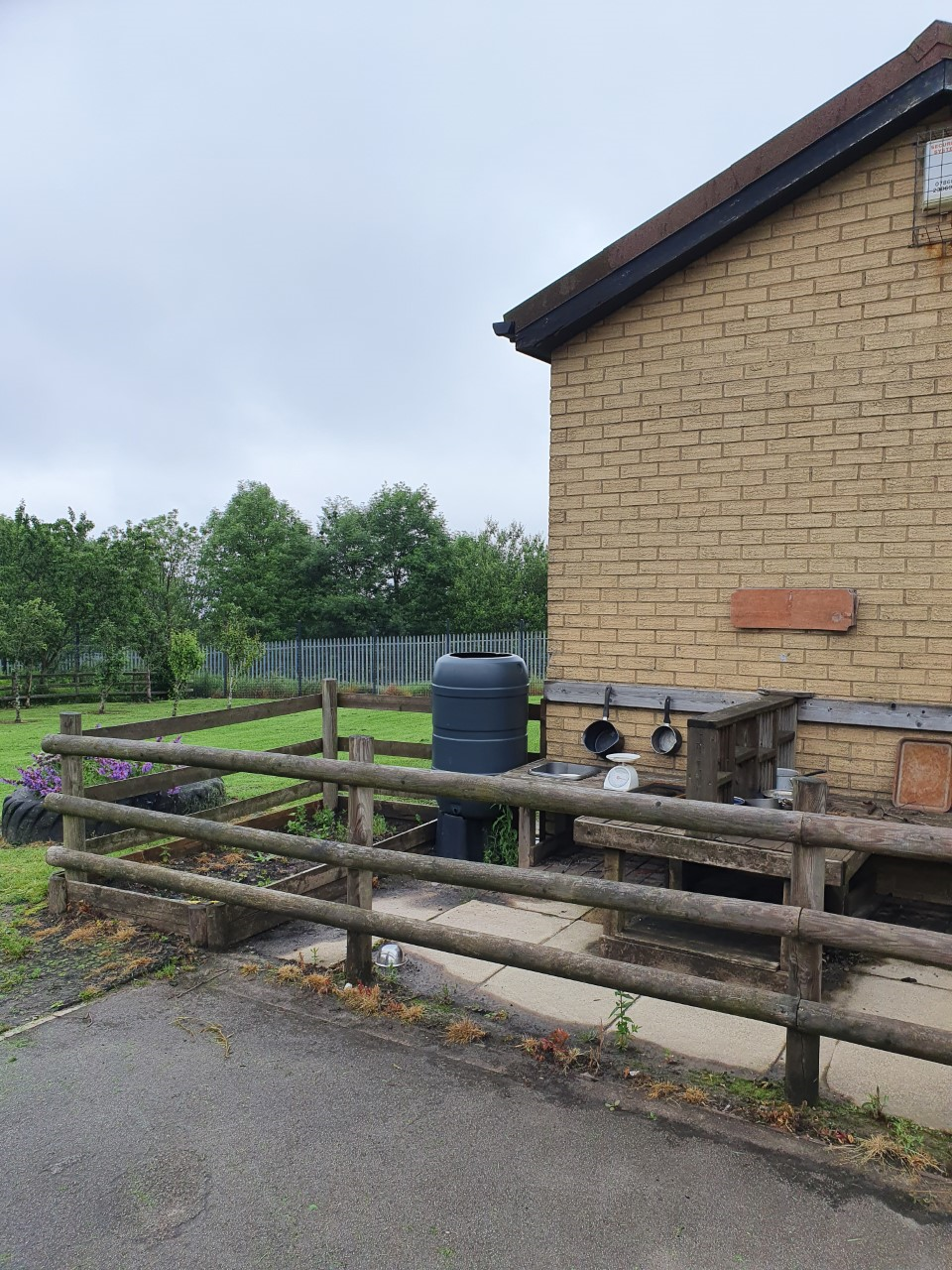 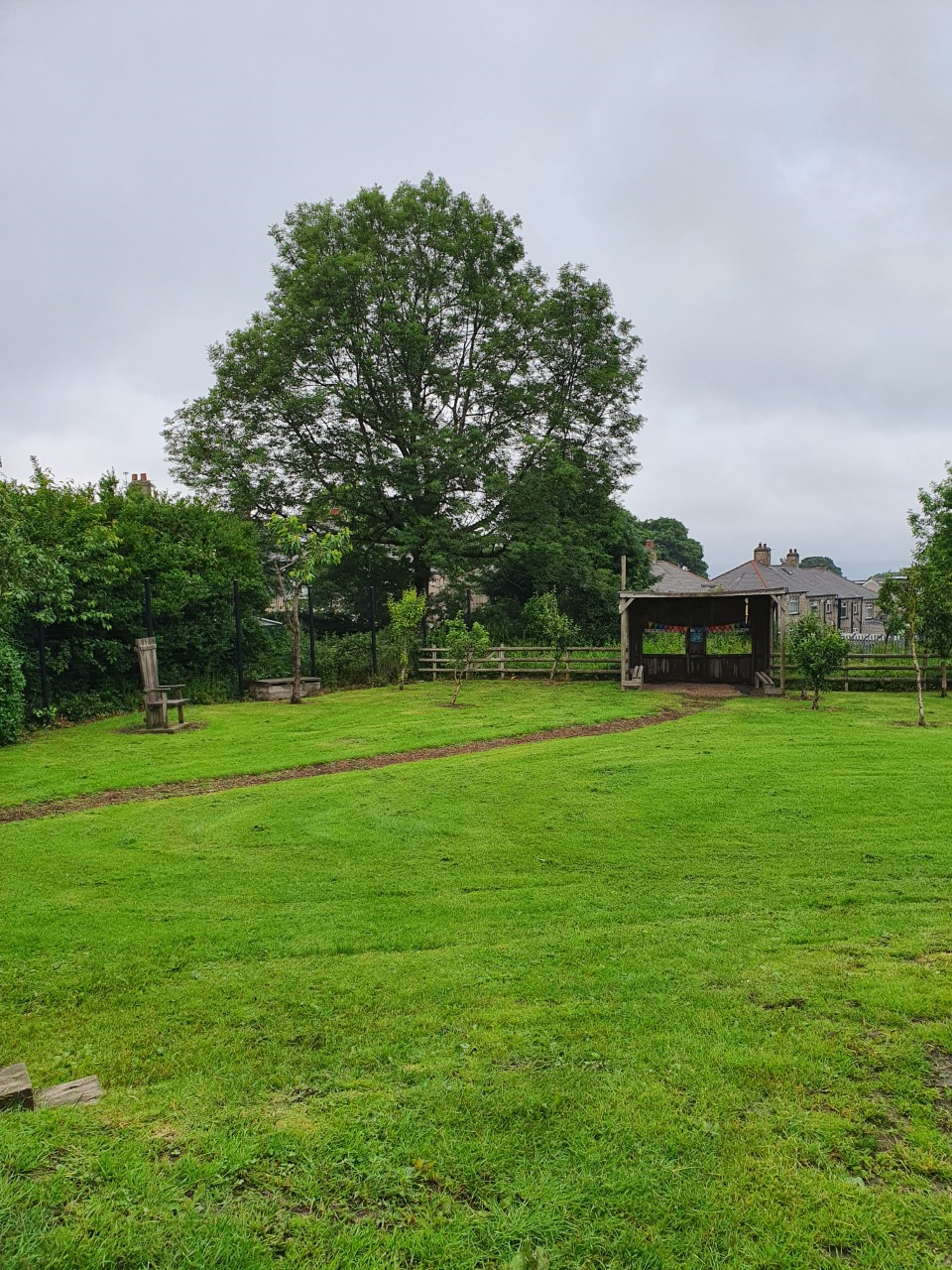 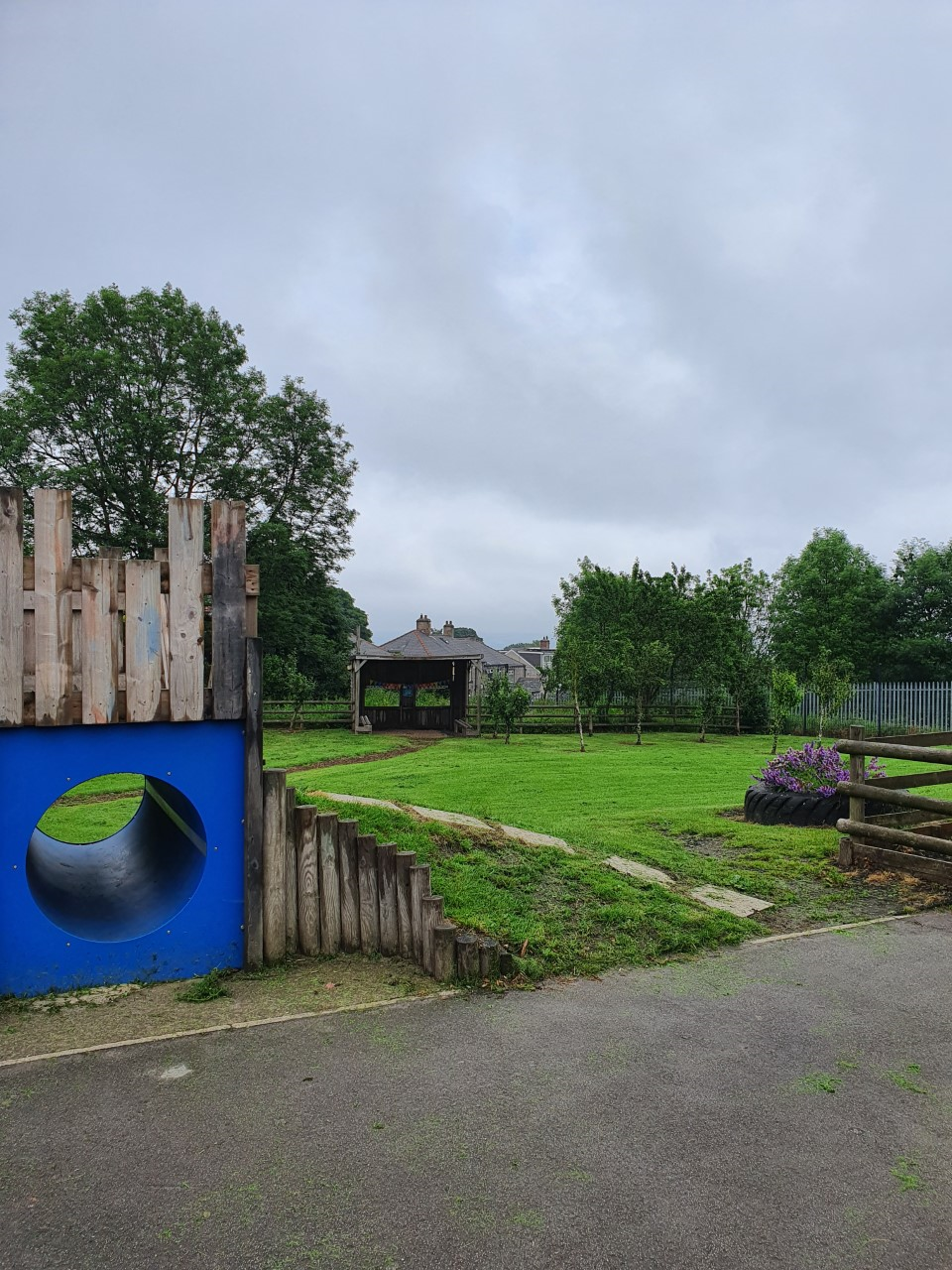 This is where you will play outside.
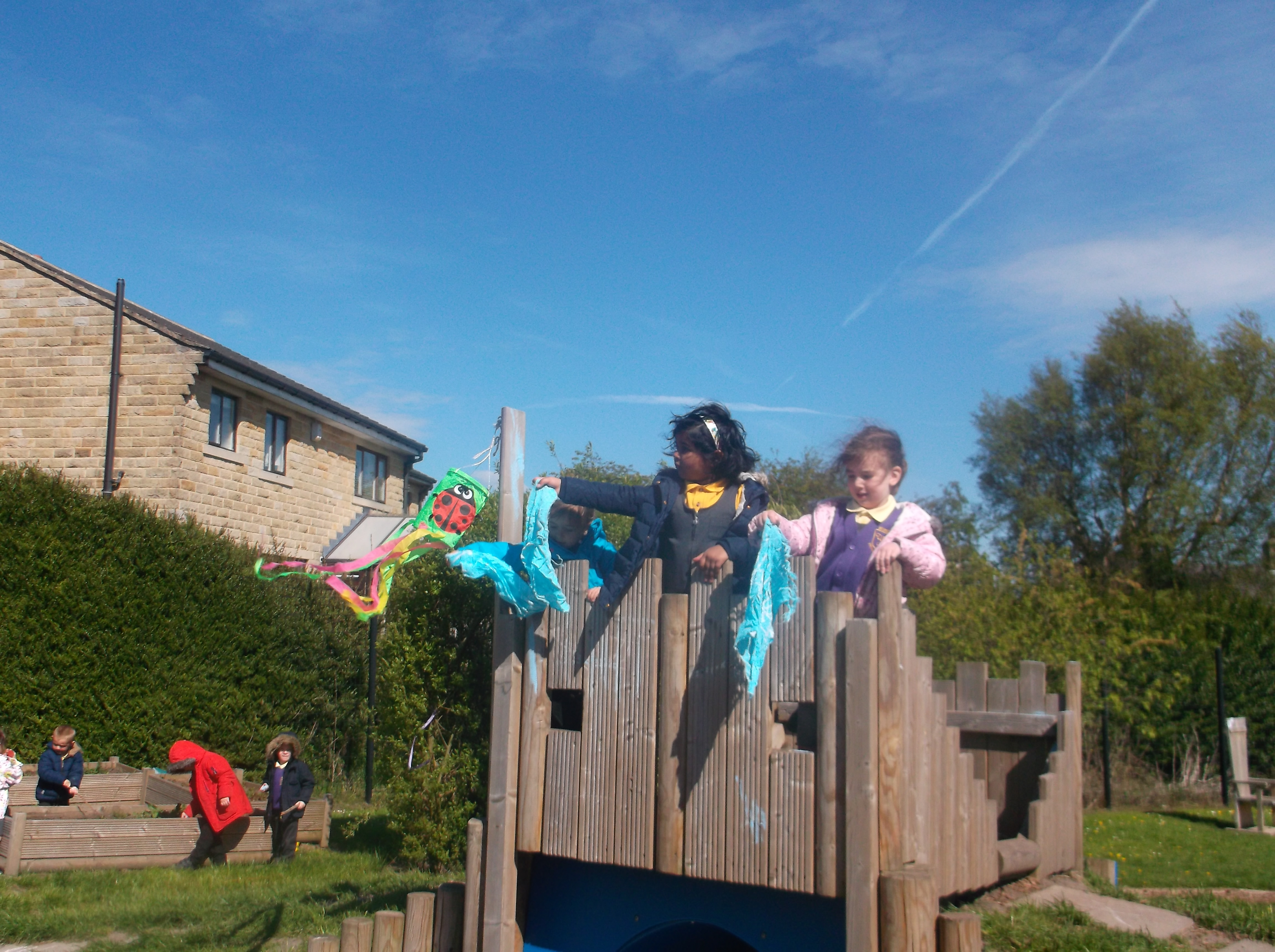 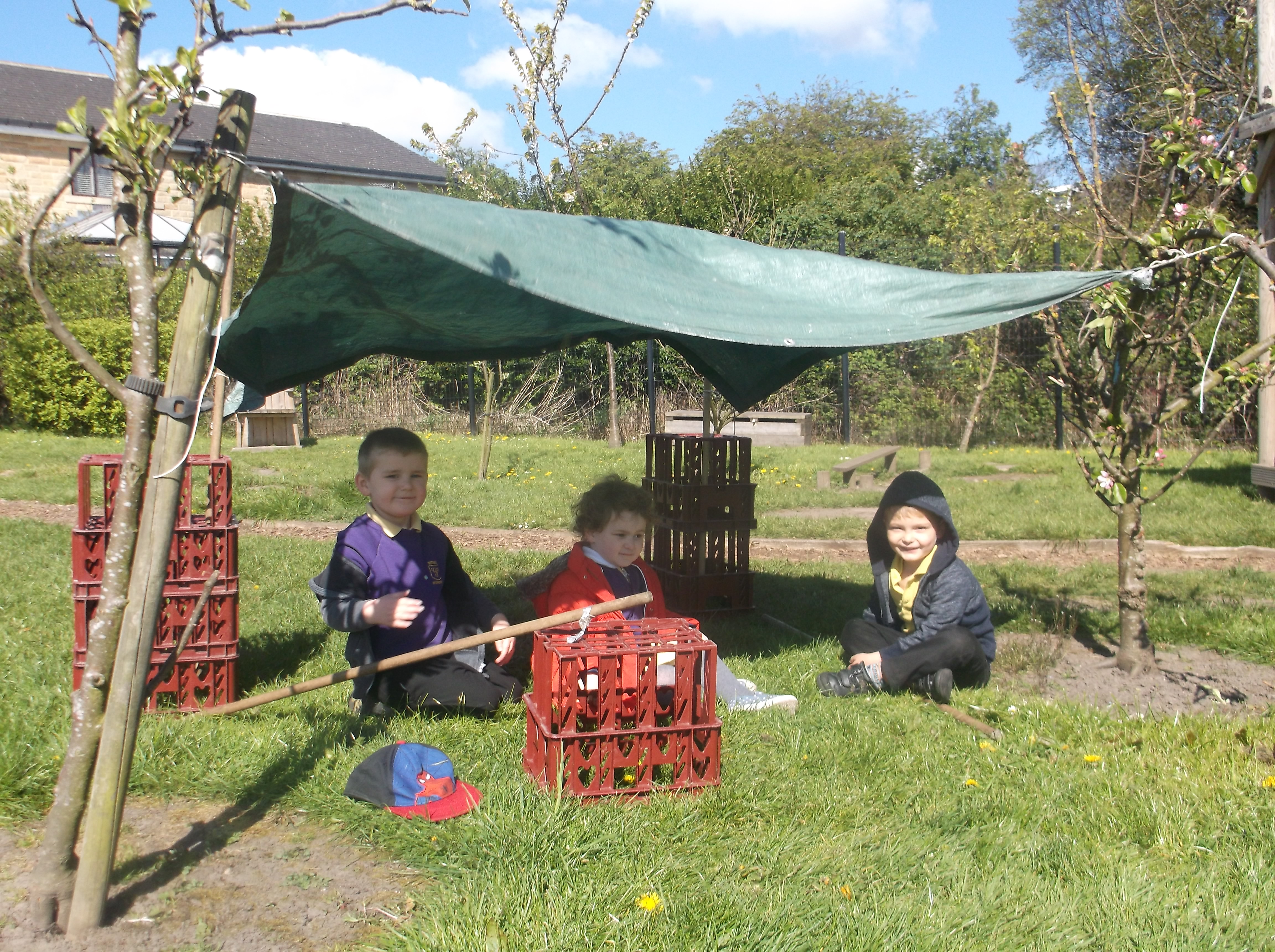 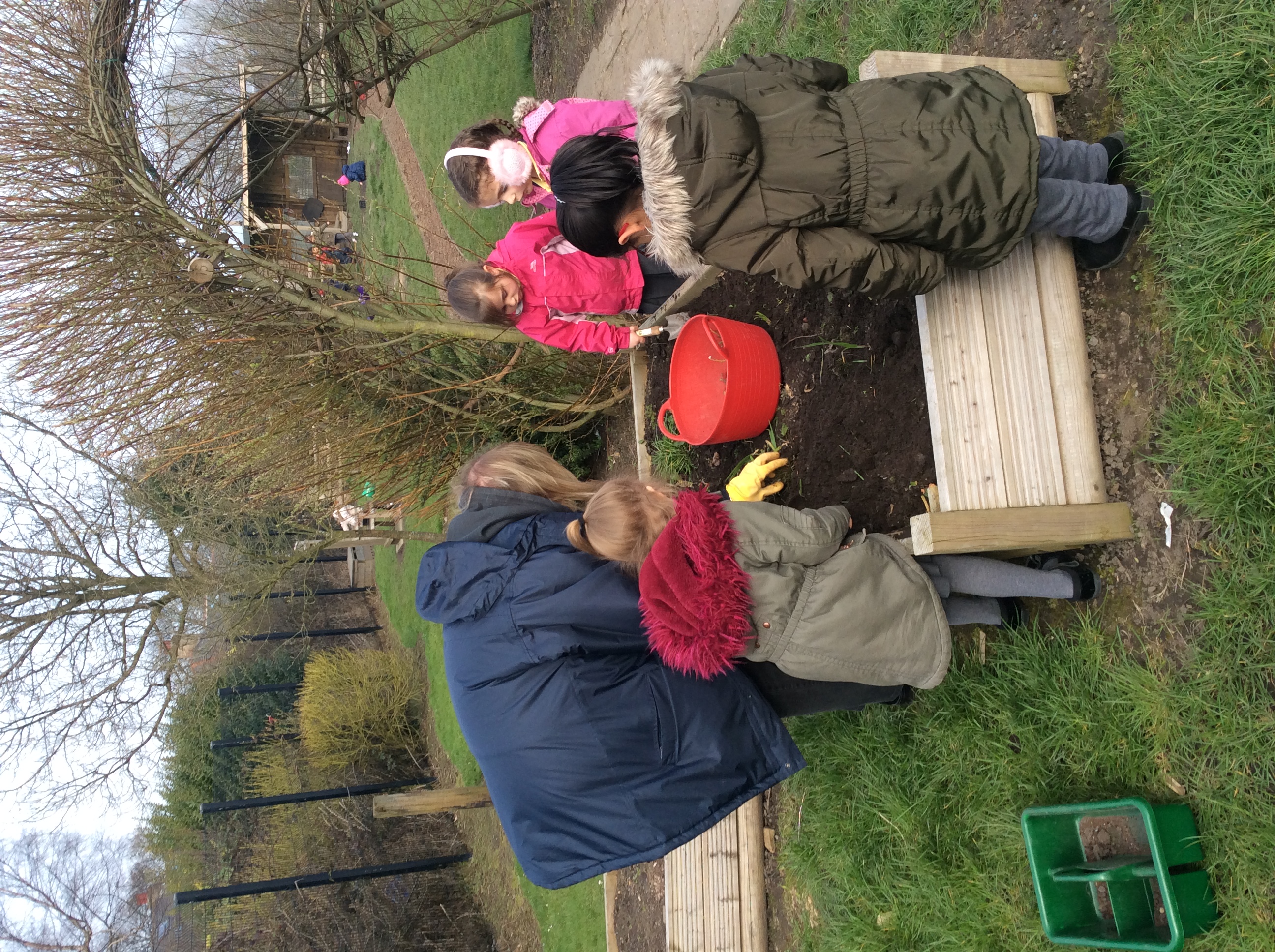 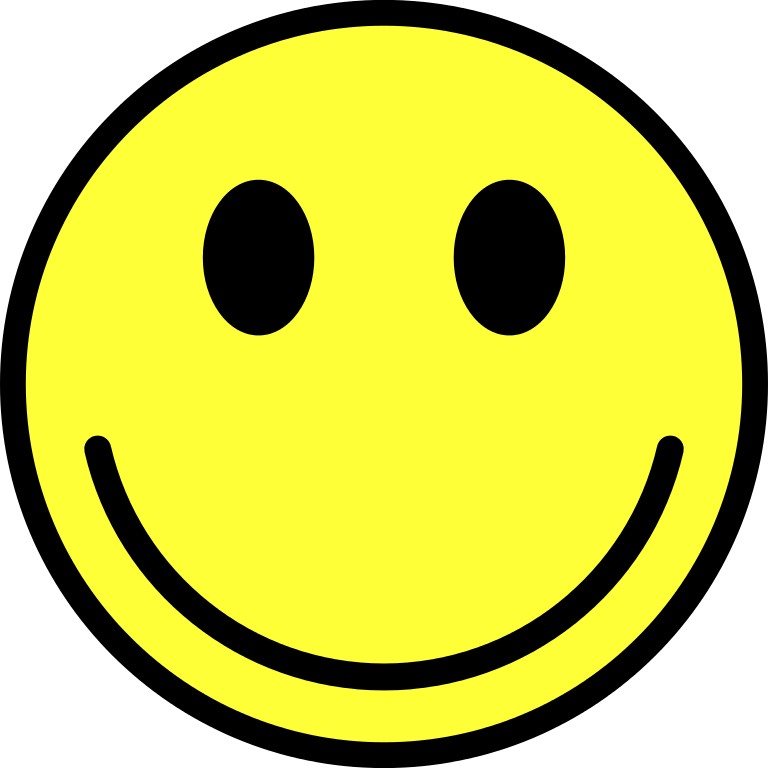 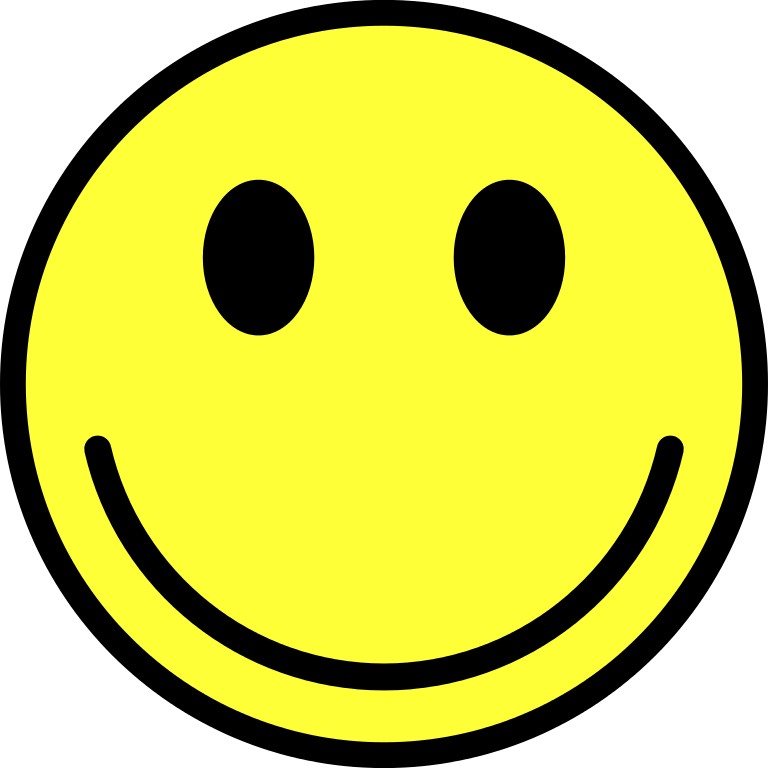 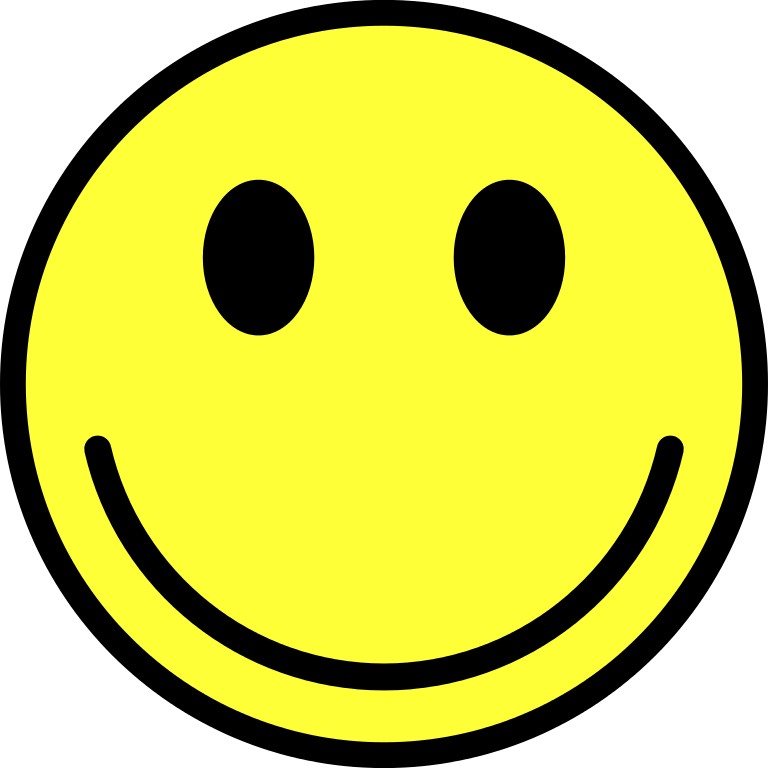 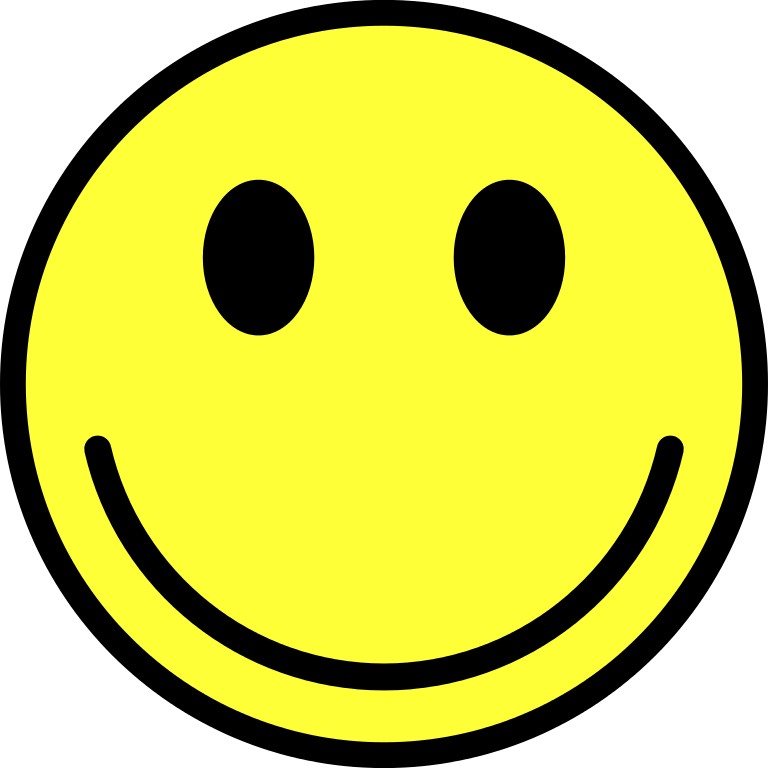 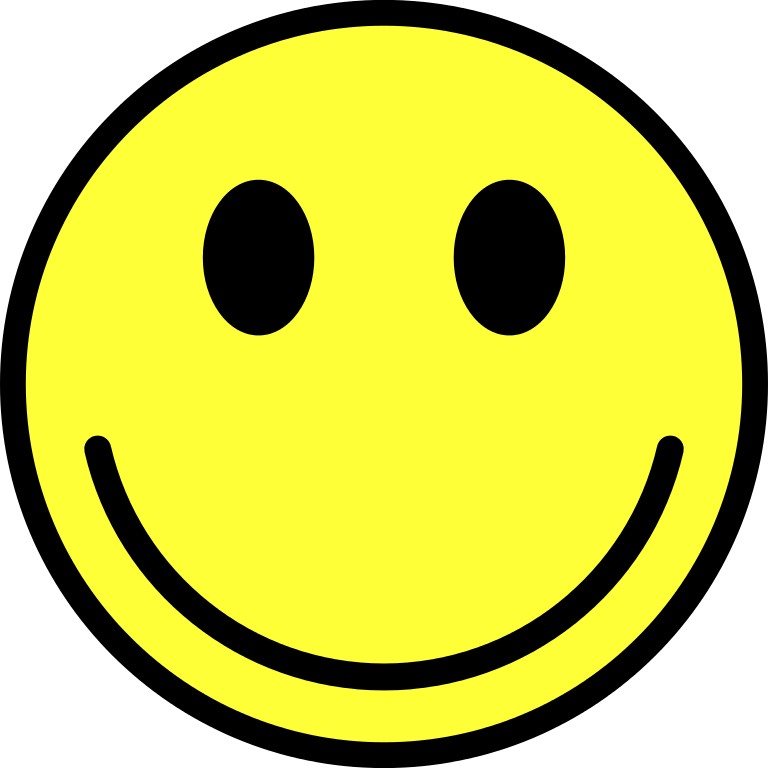 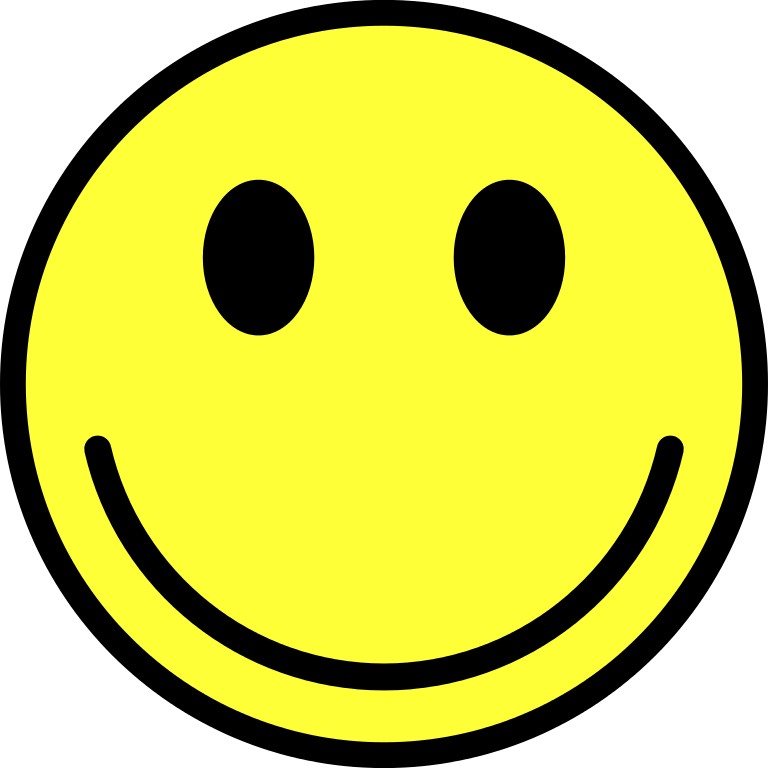 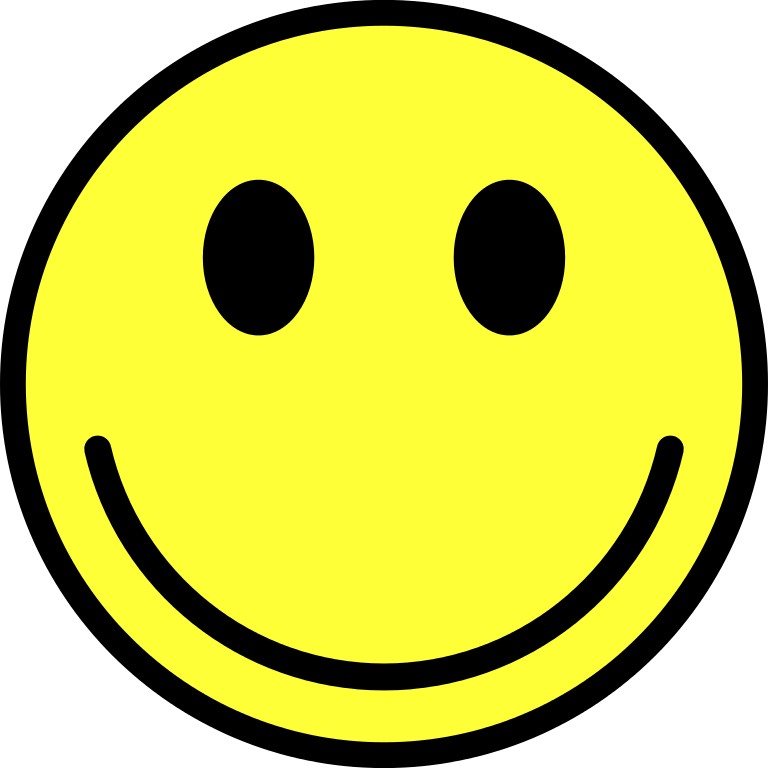 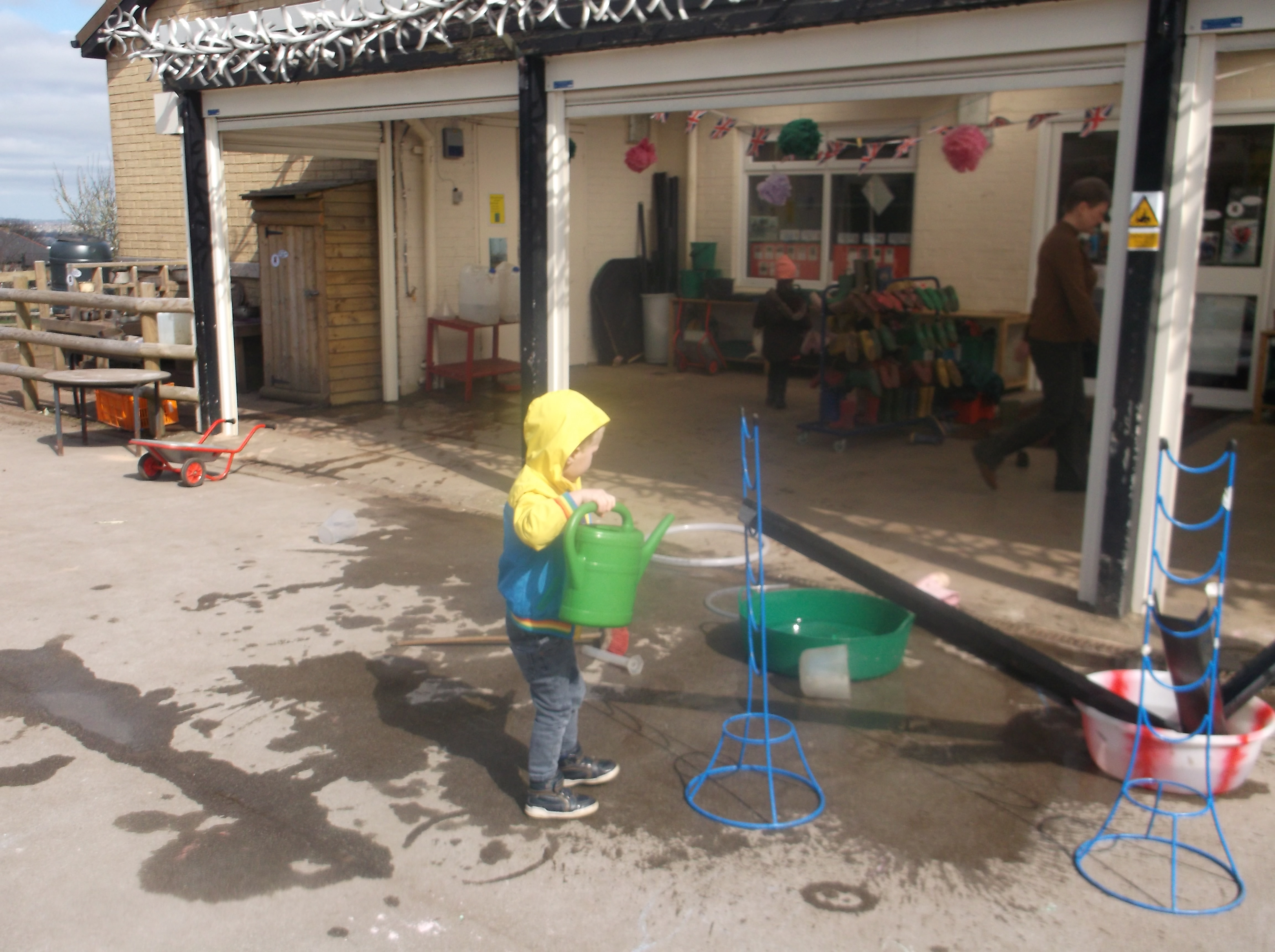 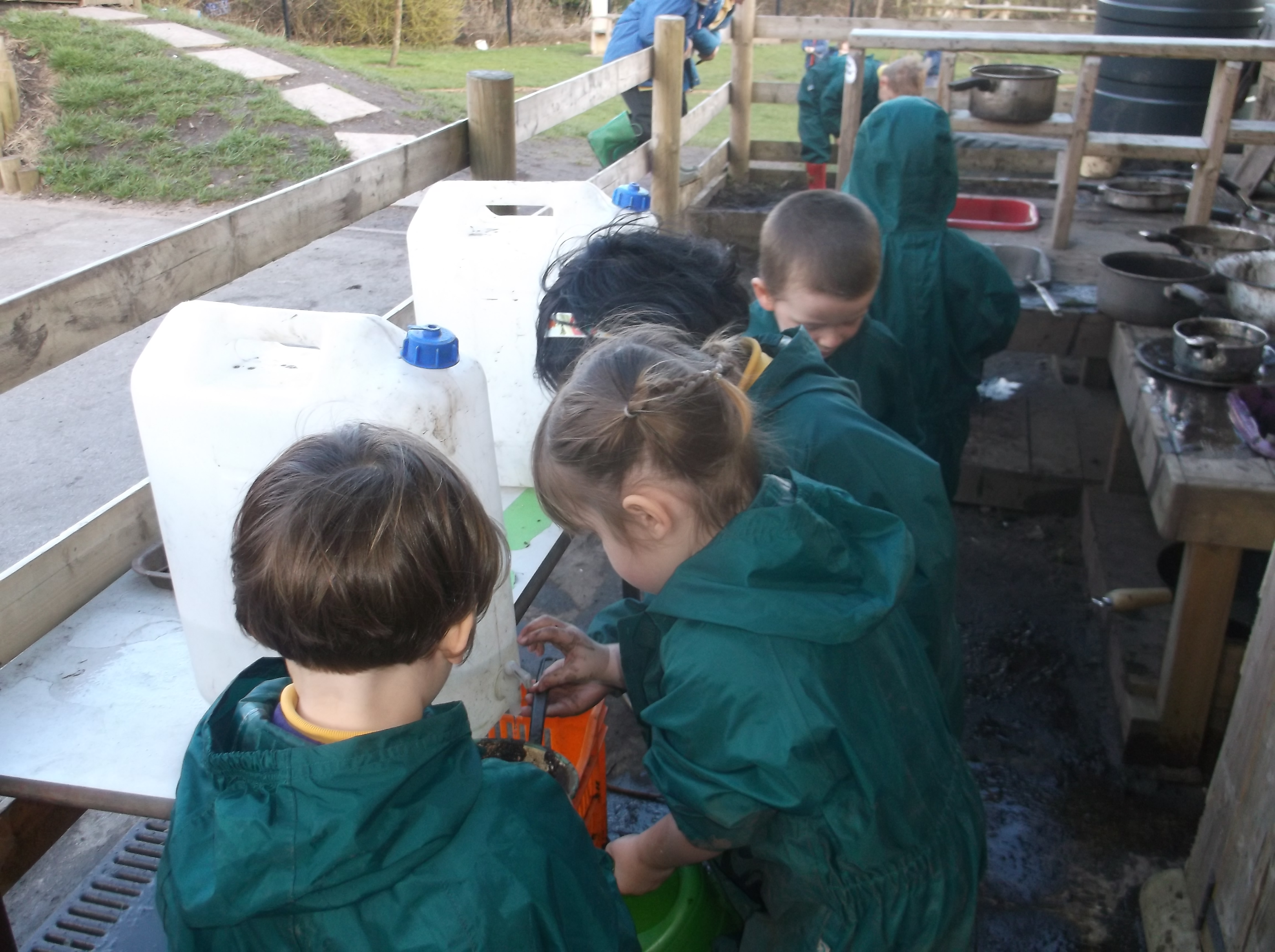 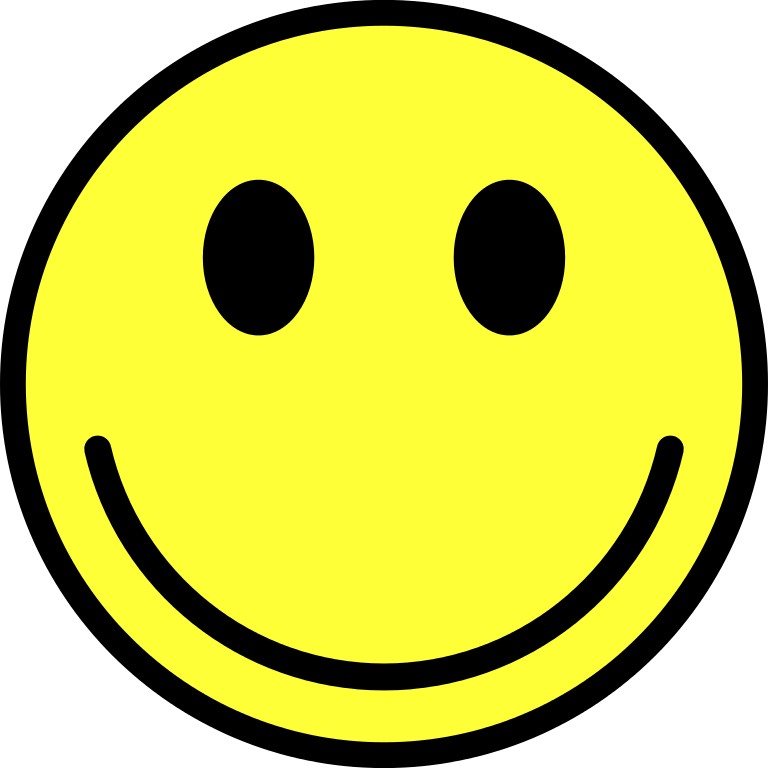 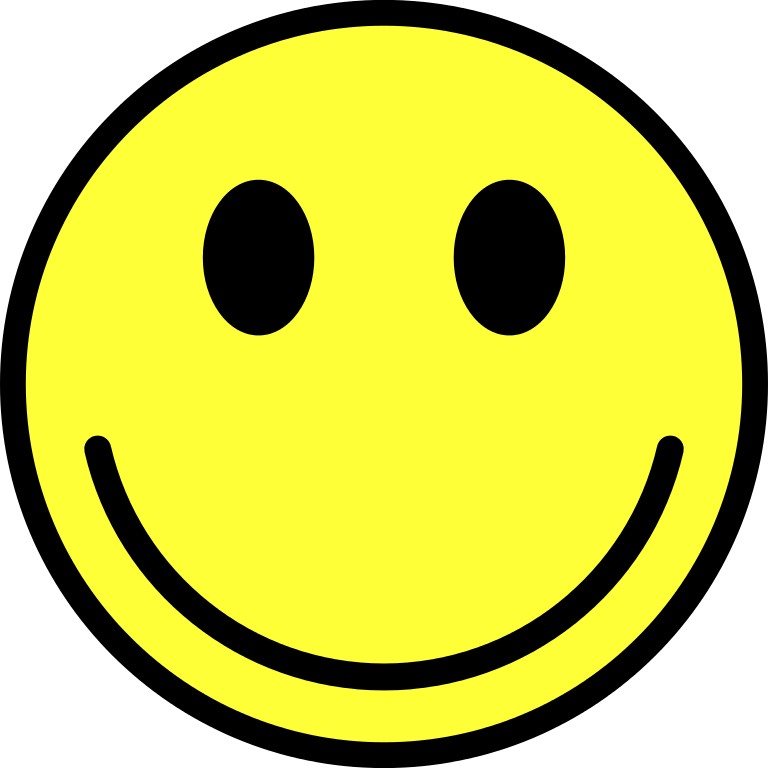 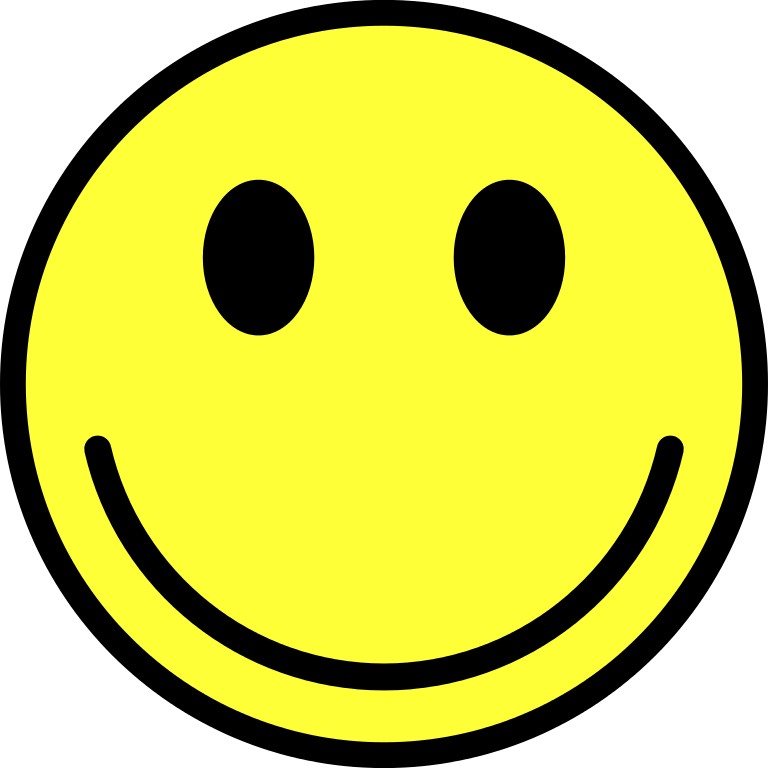 We are all very excited for you to start school in September!